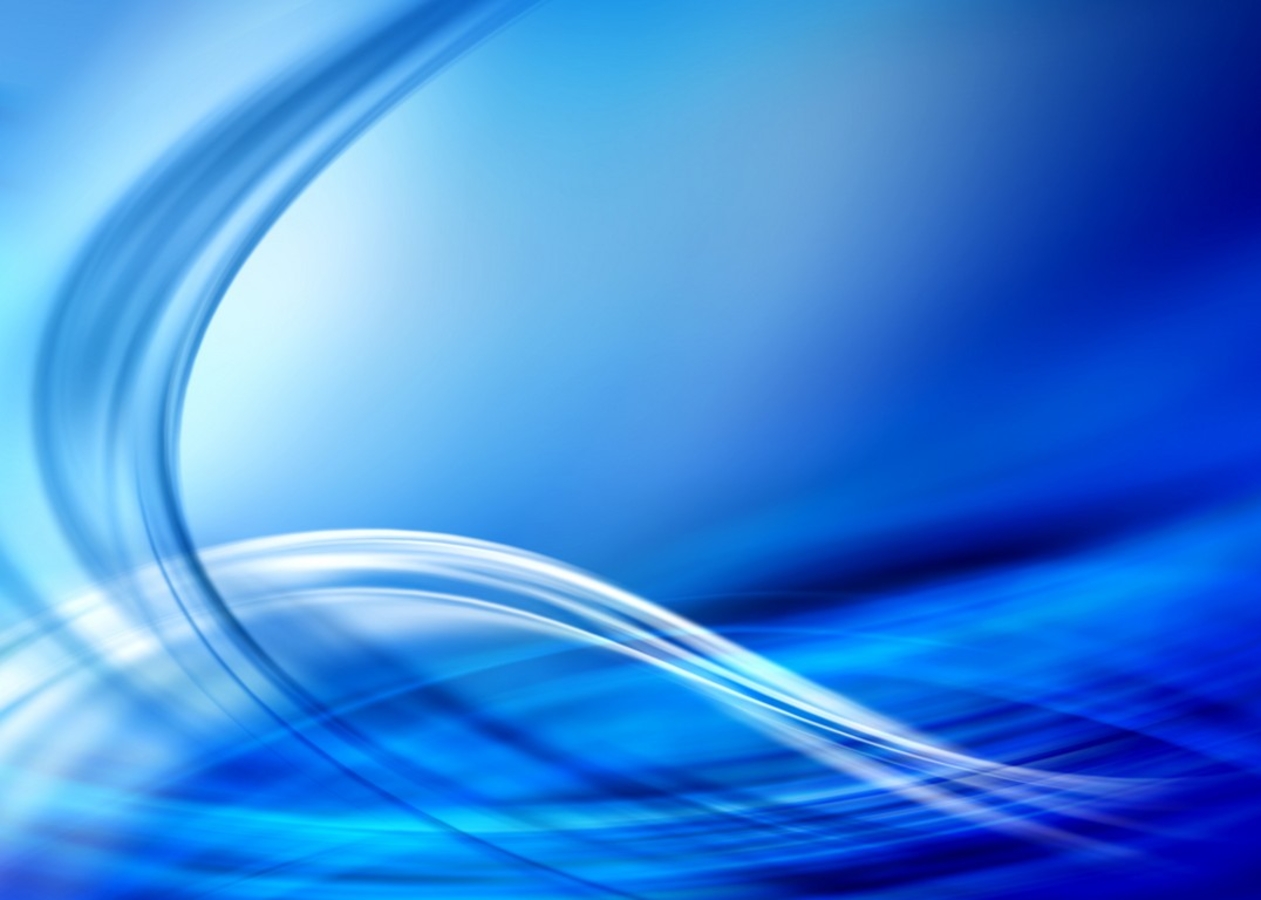 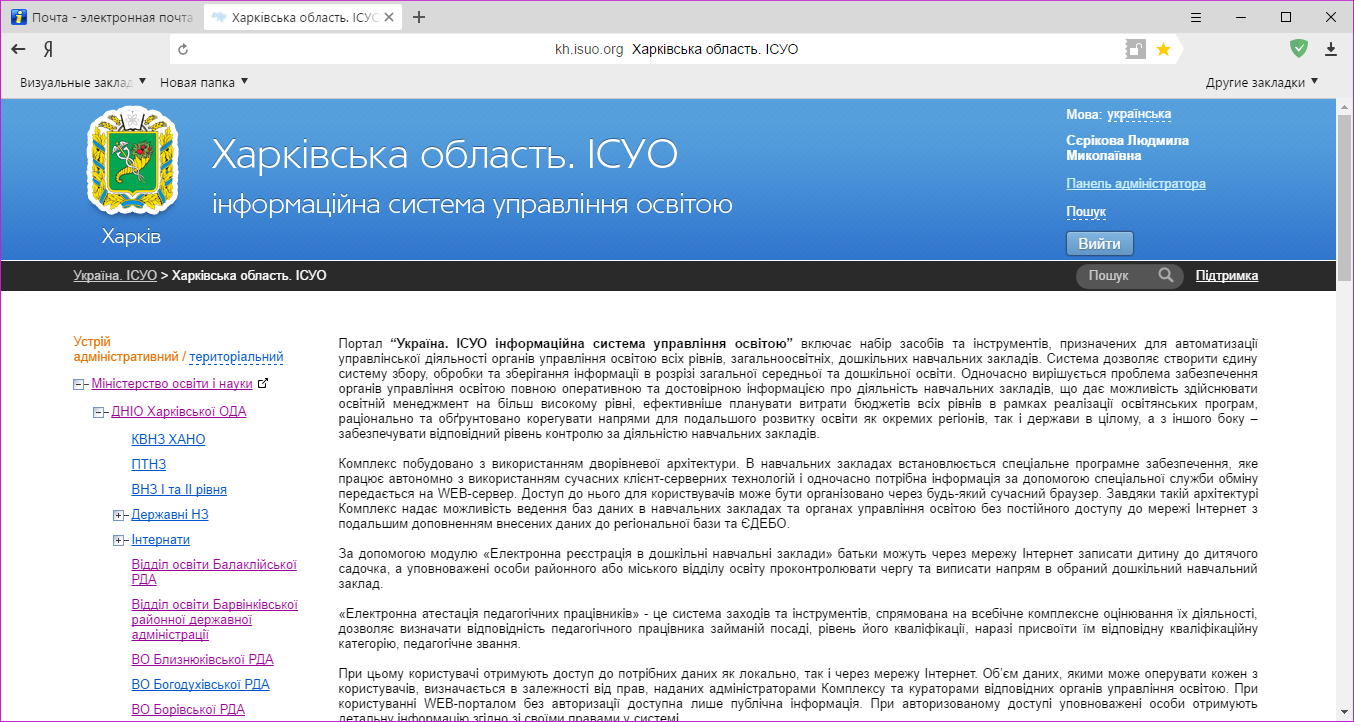 Про  підтримку  системи ІСУО  в  актуальному  стані
Борох Ю.Ю.
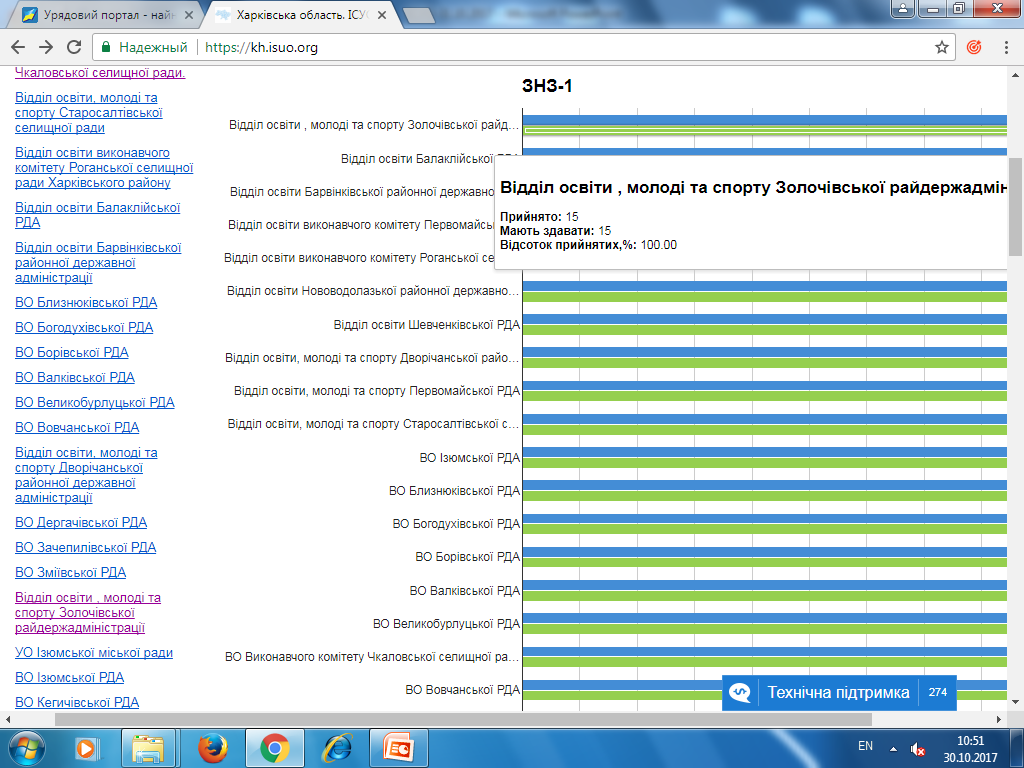 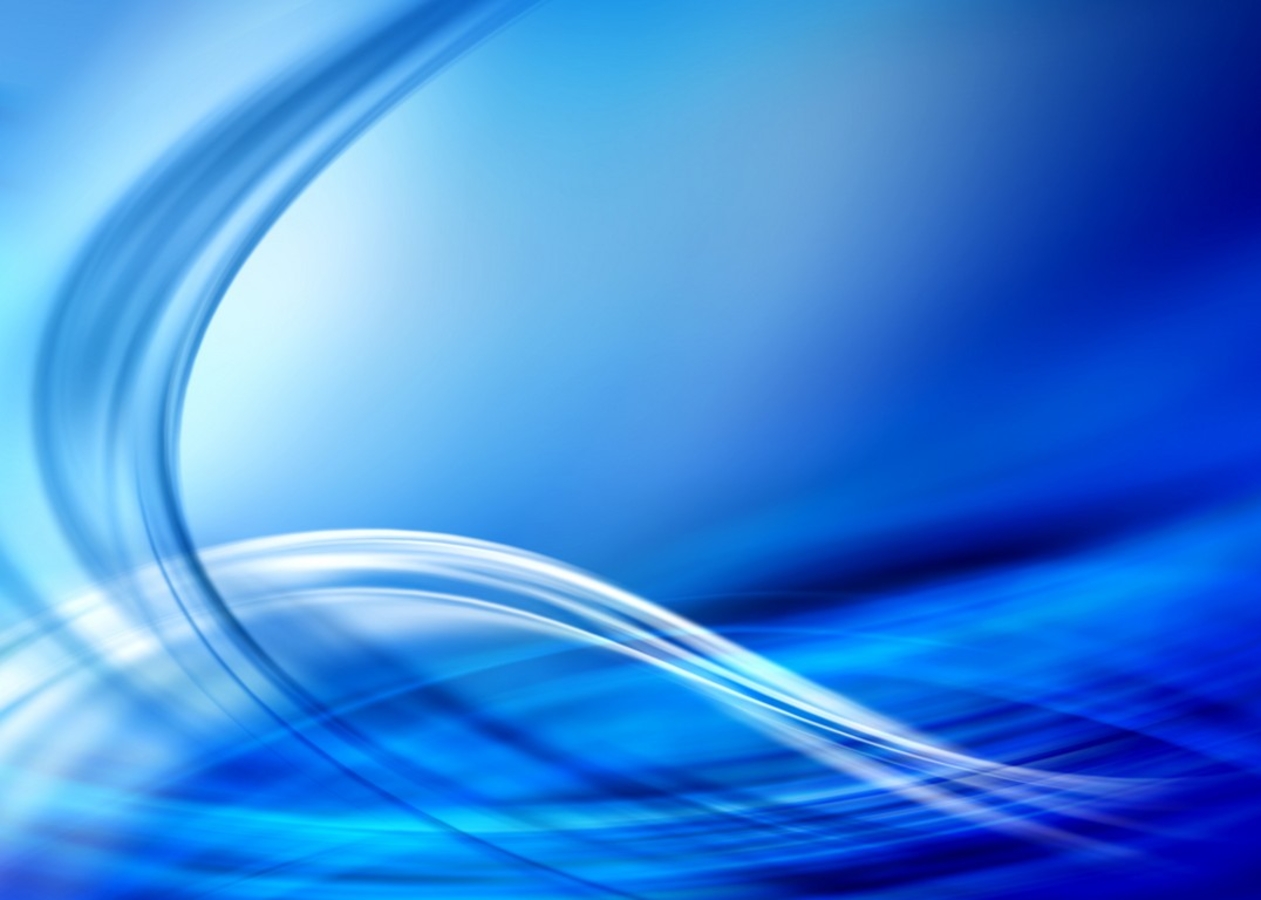 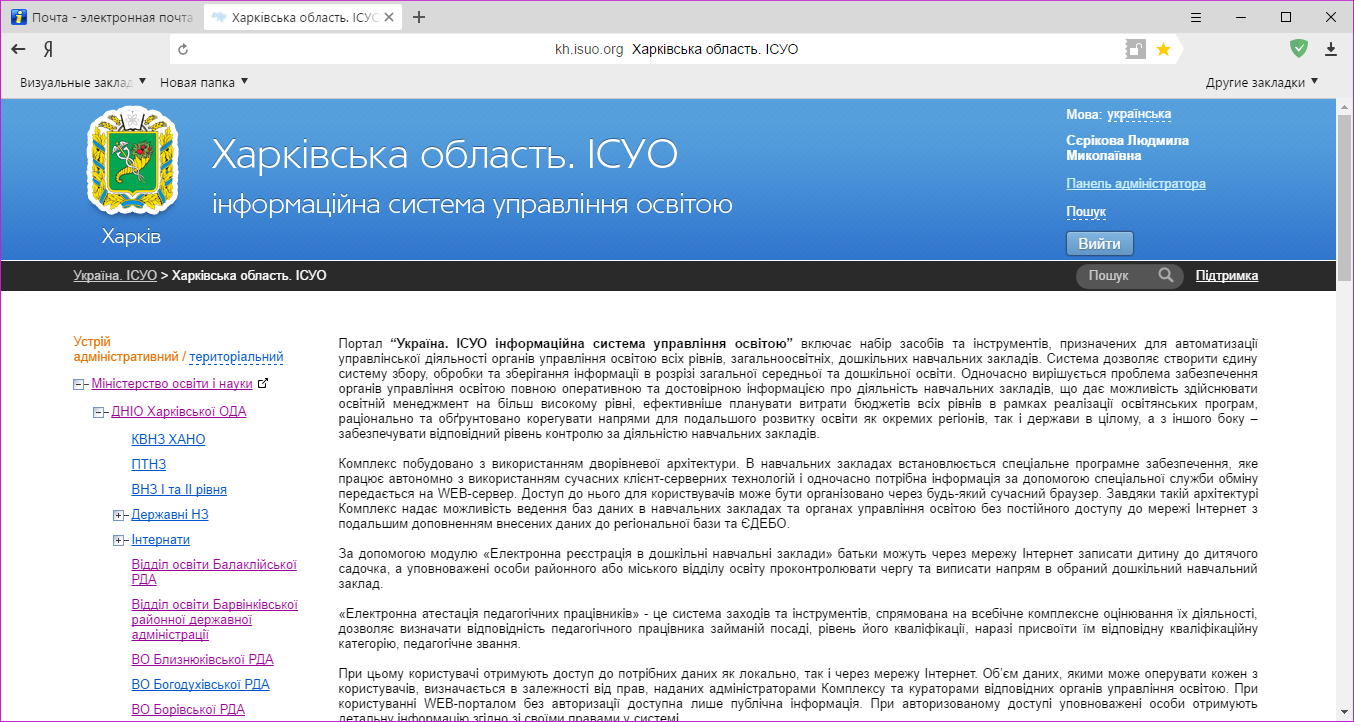 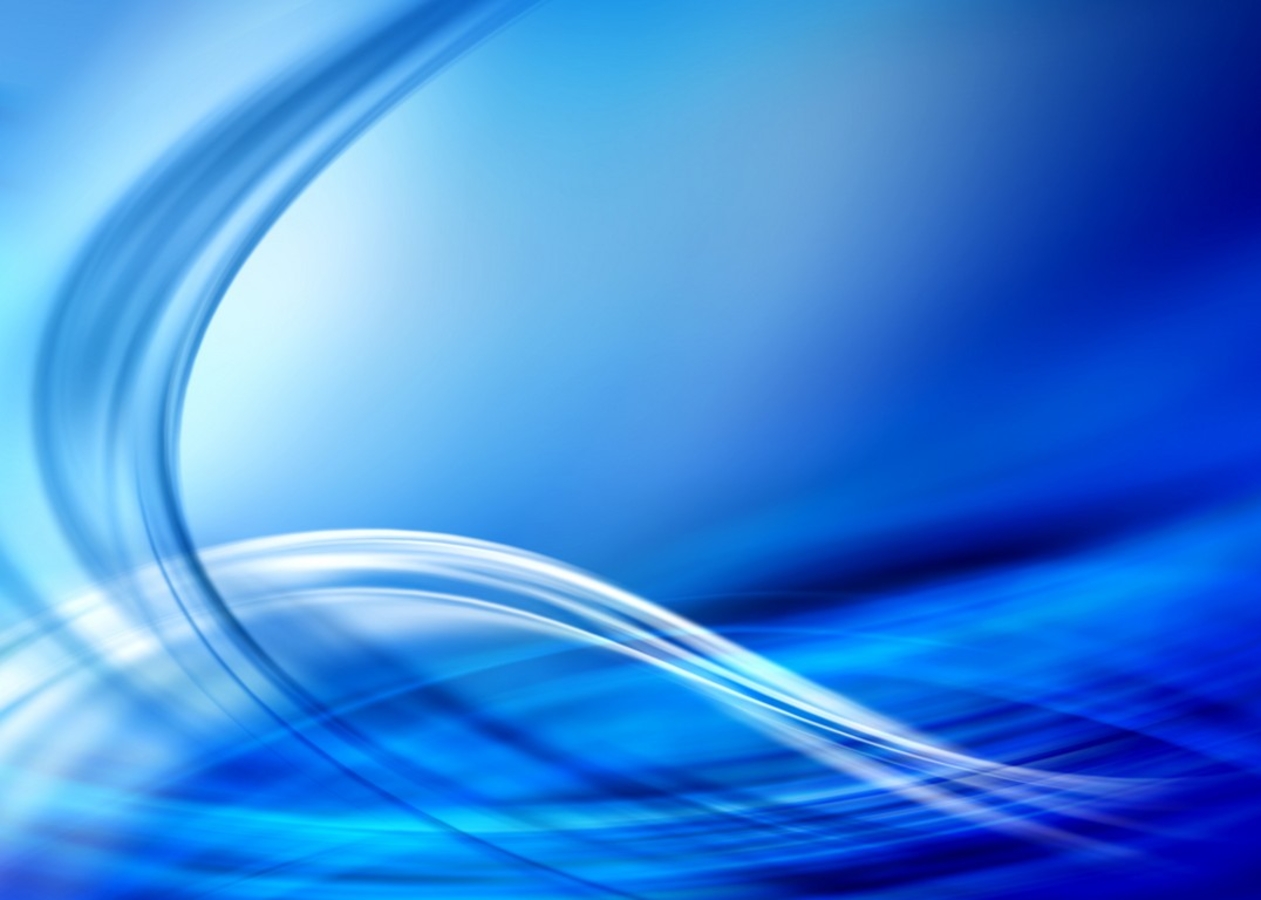 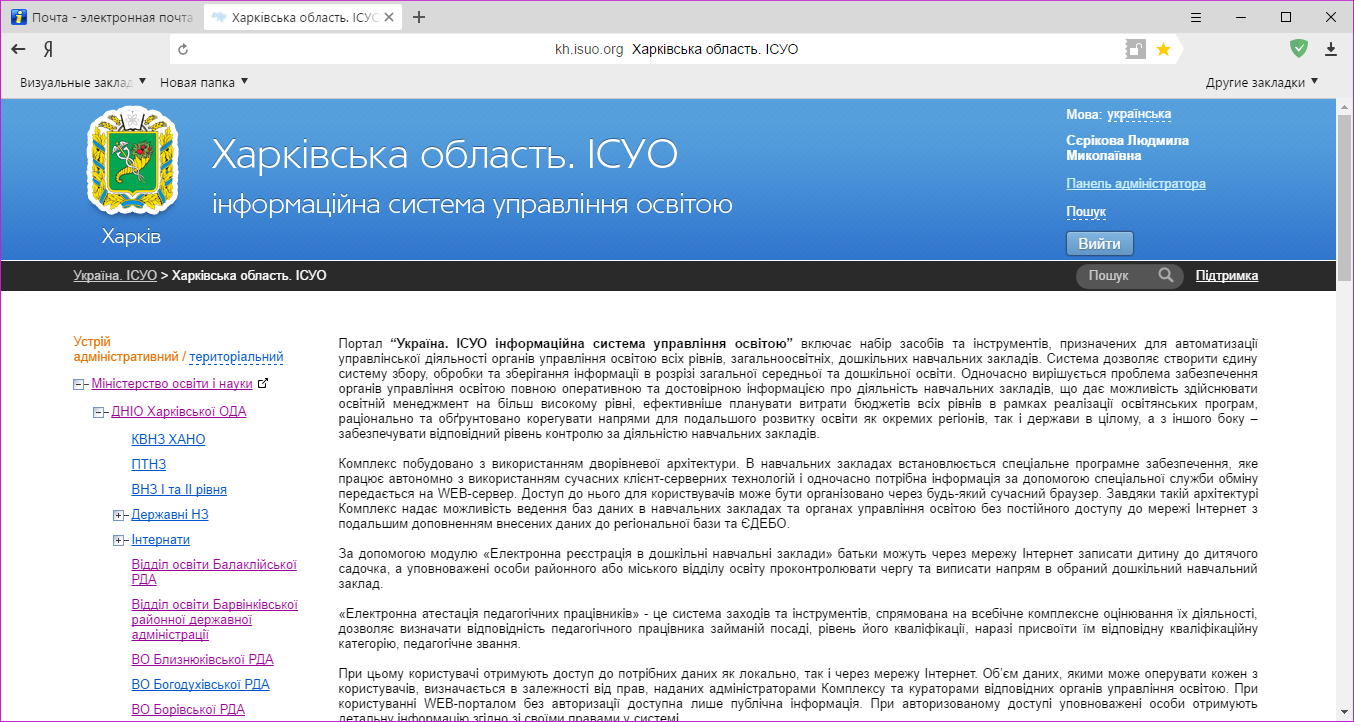 Золочівський
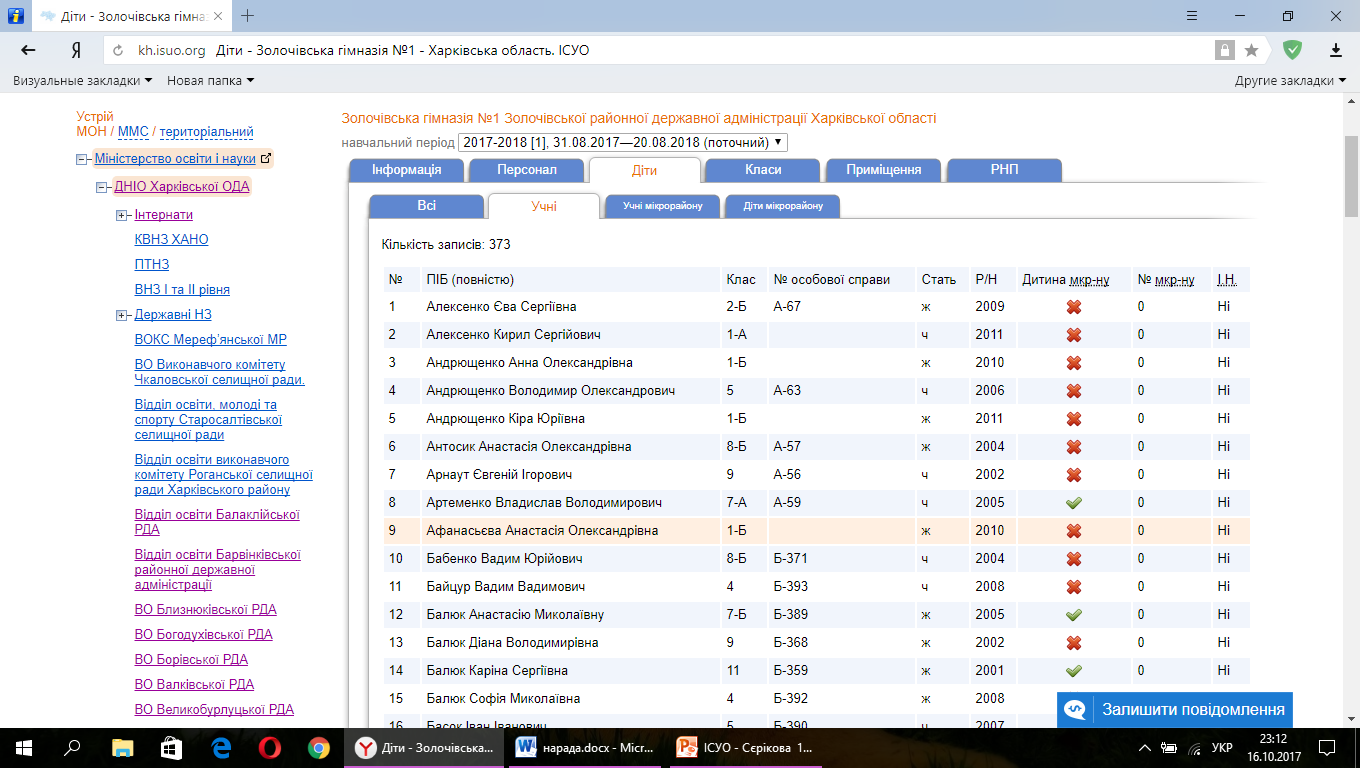 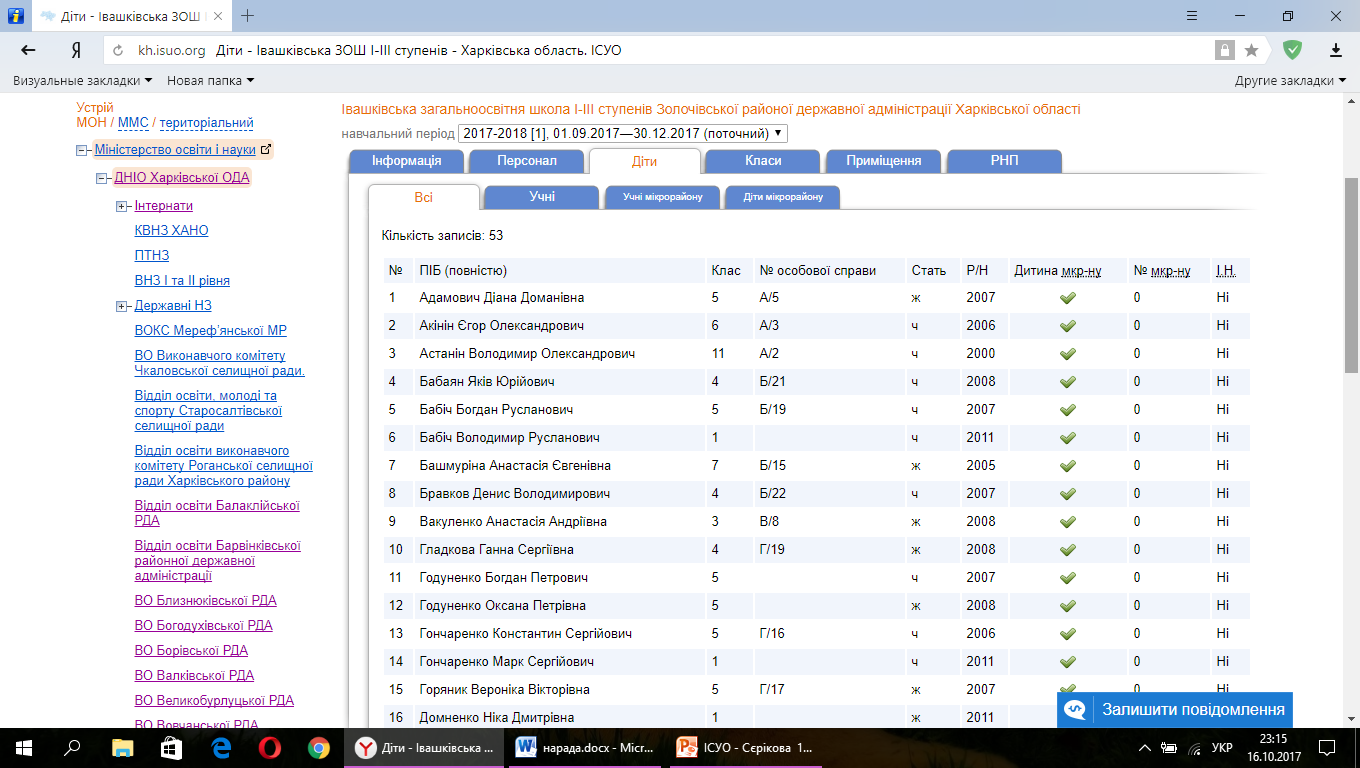 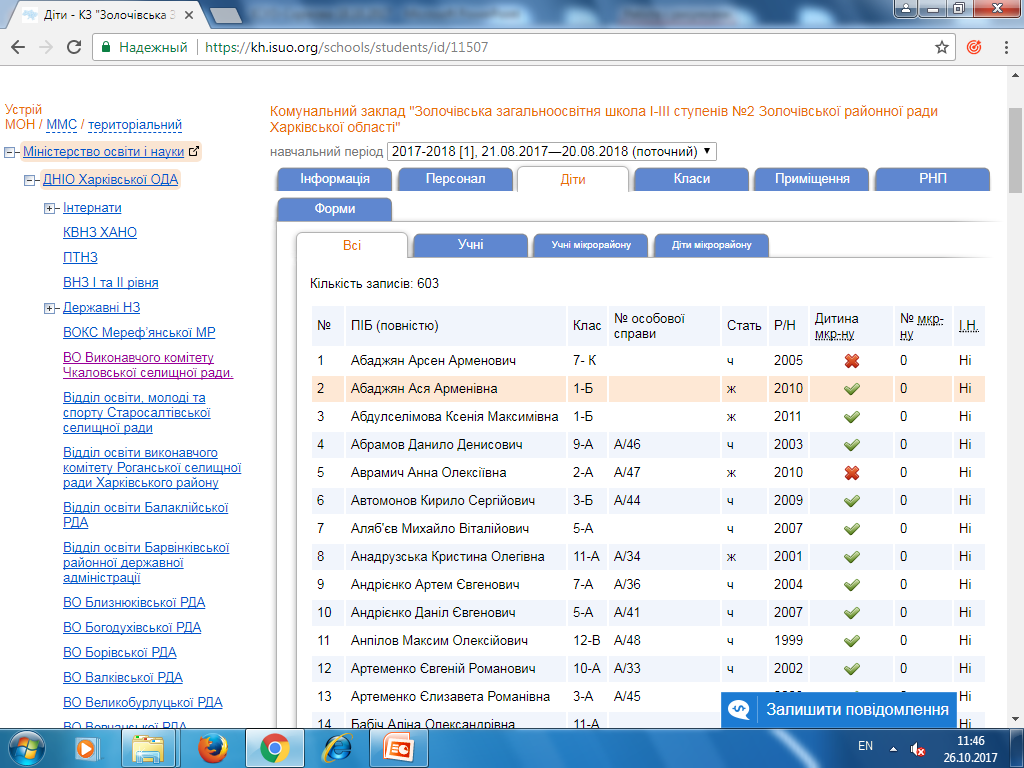 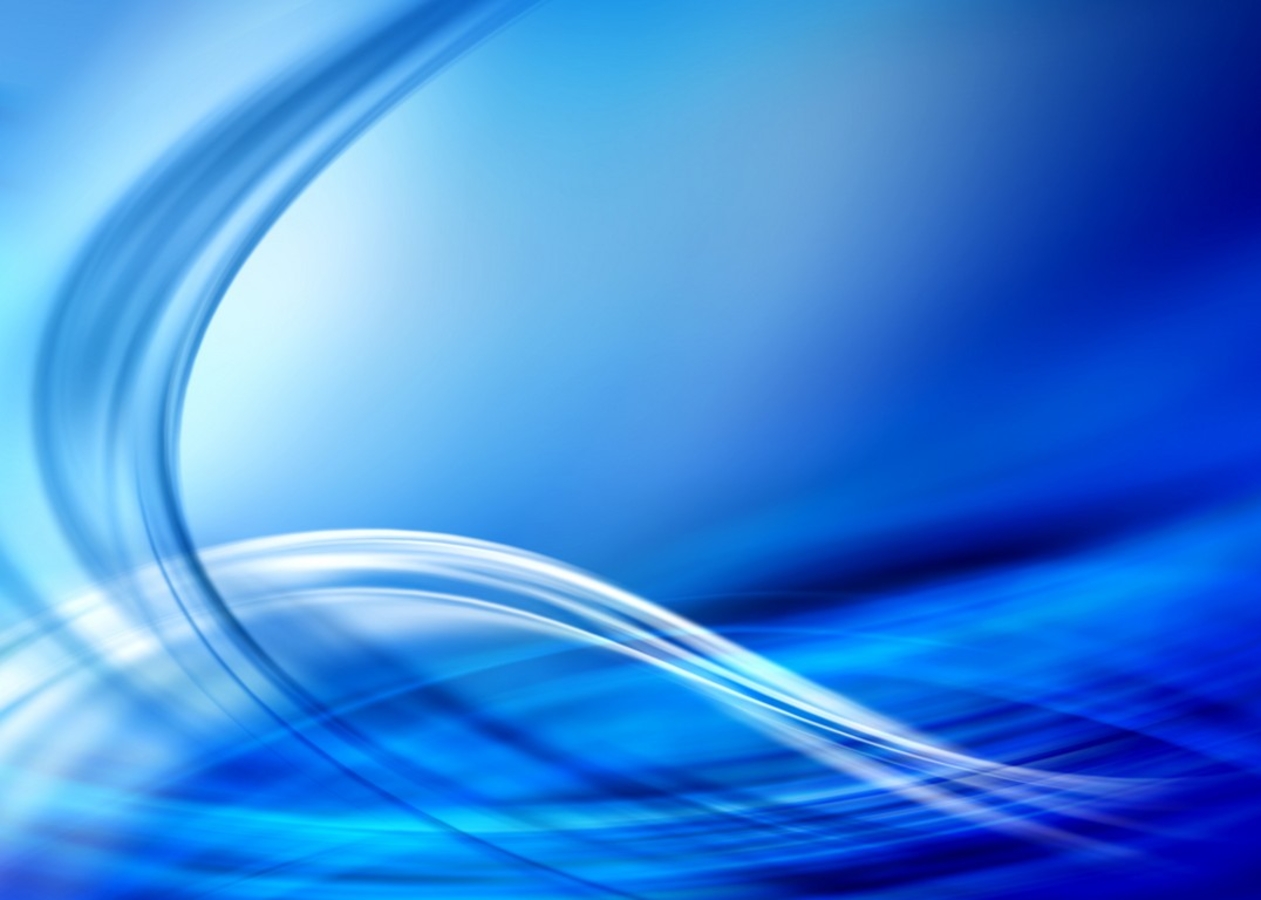 Дякую  за   увагу!
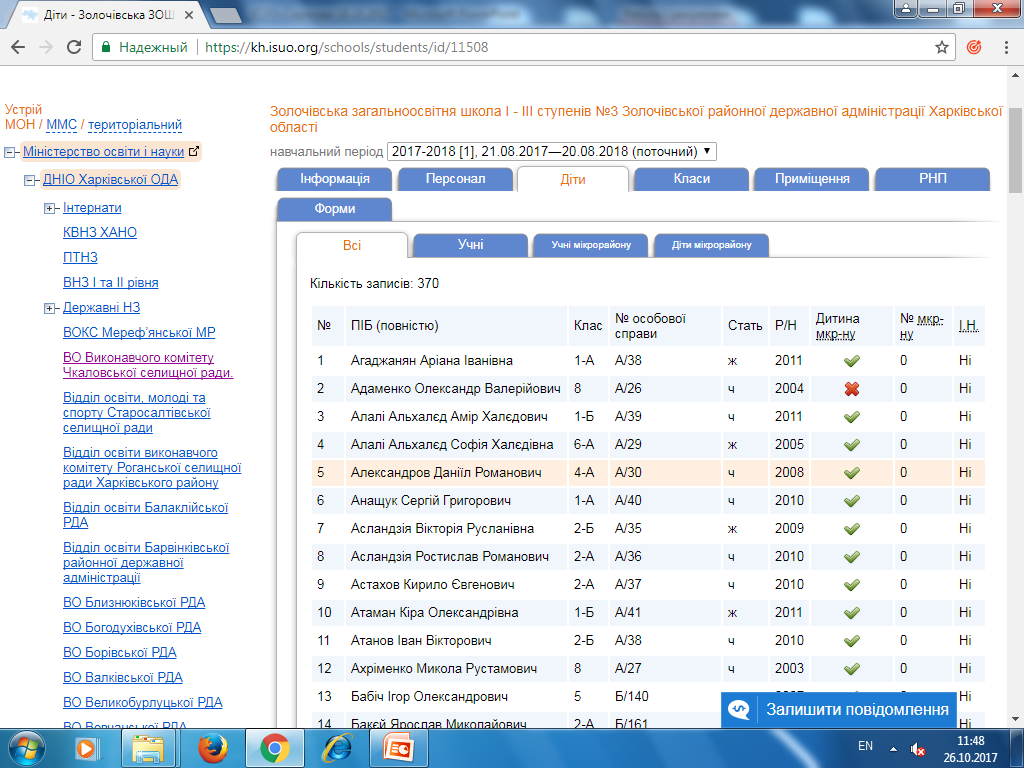 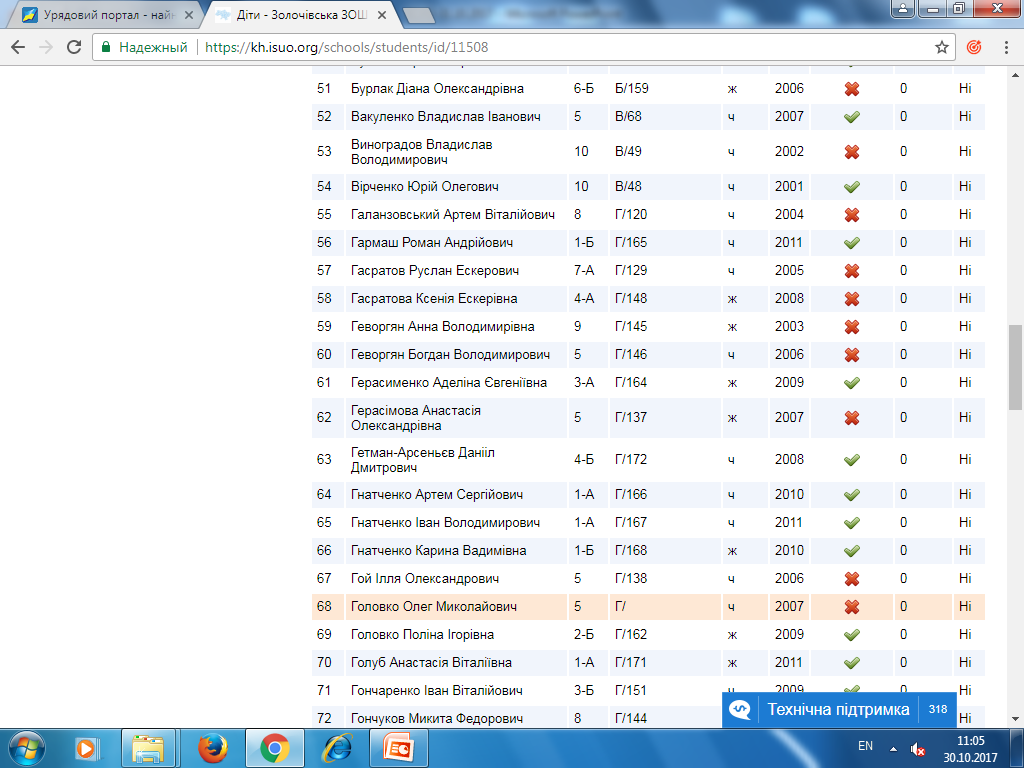 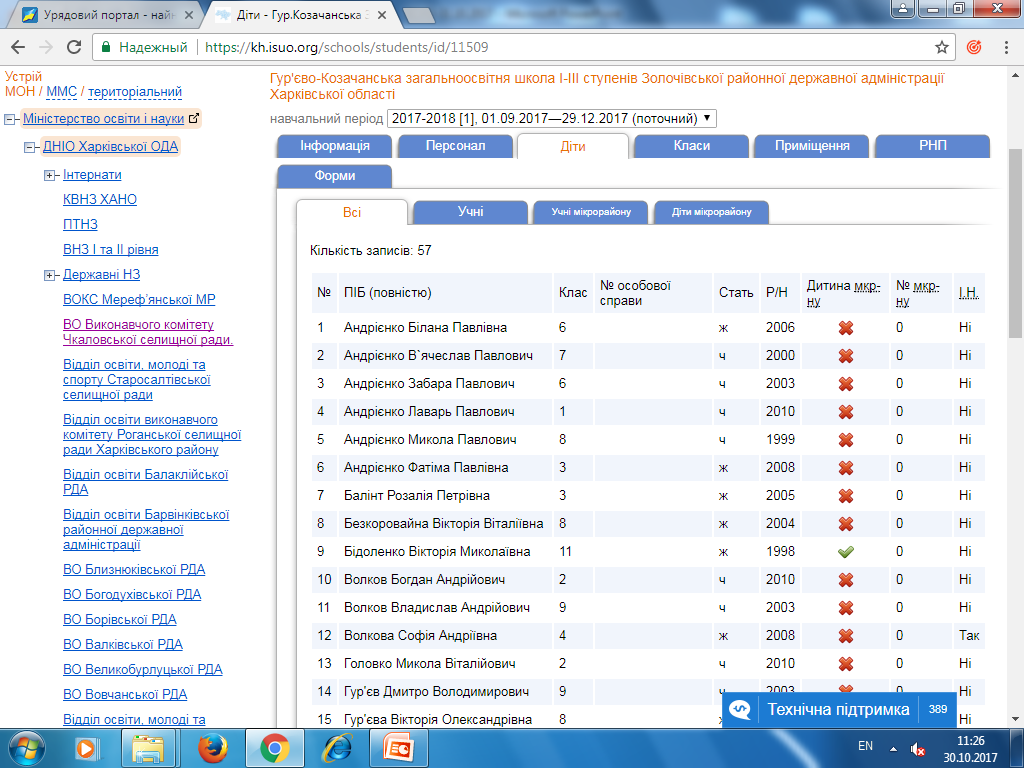 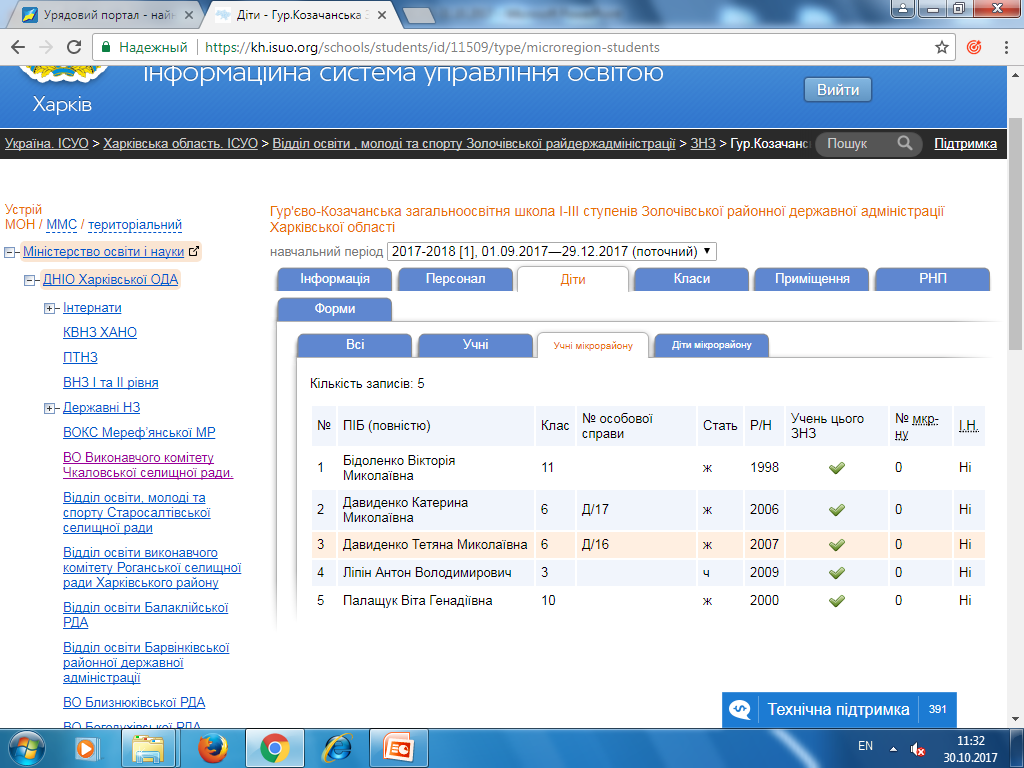